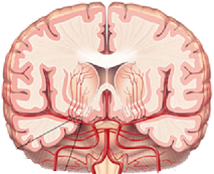 Health and Ageingwhat is your future?and can you change it?Updated 16.08.2015 by Dr Peter WrightNeurologist and Stroke Physician for general use to assist patients and whanauto understand optimal healthy living as far as the limited scientific literaturecan guide us.
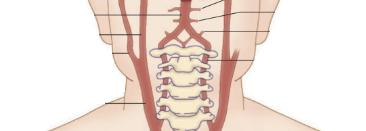 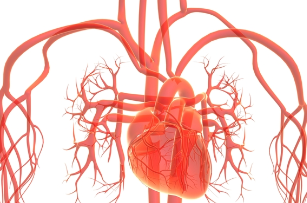 Estimated effect on years to live
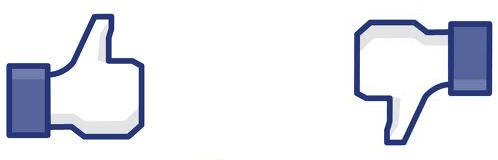 Cholesterol (best vs worst)	-2
Obesity			-4
BP (best vs terrible)	-5
Depression		-4F to -6M
Smoking			-6.5
Obesity+inactivity		-7
Smoke+BP+Cholesterol	-10yrs (at 50)
Diabetes –type 2		-10
Obesity+smoking		-14
Married			+2
Professional		+2
Exercise	(hi vs minimal)	+4.5
SDAdventist vegetarian	+7
Education (uni vs <12yrs)	+9
Adult calorie restriction	+11 (theory)
Perfect vs terrible Risk	+15 (at 50)
(BP, Chol, Obese, Smoke, No Job, Poor)
Stroke Prevention Lifestyle
9x Healthy			Advice	
-------------------------------------------------------------------------------------
Fruit/Veges  			5+ serves / day
Flax seed			3 Tbspn/day
Mediterranean diet
Nuts			30gm/day
Olive oil			4 Tbsn/day
Exercise			30-60 mins puffing/sweating 5-6 x / week
Weight loss			BMI 18.5-25.0, waist <93cm (M), 79cm (F)
Fish			3+ per week
Dark Chocolate		1-2 squares/day
Potassium 			120mM/day	
Alcohol 			100ml (F) – 150ml wine (M) / day
Stroke Prevention Lifestyle
6xUnhealthy			Advice	
-------------------------------------------------------------------------------------
No Smoking			stop

No Drugs			stop	

No Boozing			small amounts
			 
No  meat-fats/frying/ low dairy-fat	if needing statin (LDL<1.8)		    	
No Salt			if BP>120/80, <200mg sodium/serving
				none table/kitchen, avoid licorice

Less Red Meat/Pork		1-2 serves/week; use poultry instead
Smoking
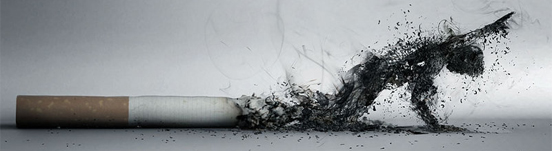 smoking ages risk of stroke/MI/death by 10 yrs
smoking increases  risk by                     1.9x
By 1 year smoke free the risk is             1.5x
By 2 years  		     	1.3x
By 5 years 		      	~1x
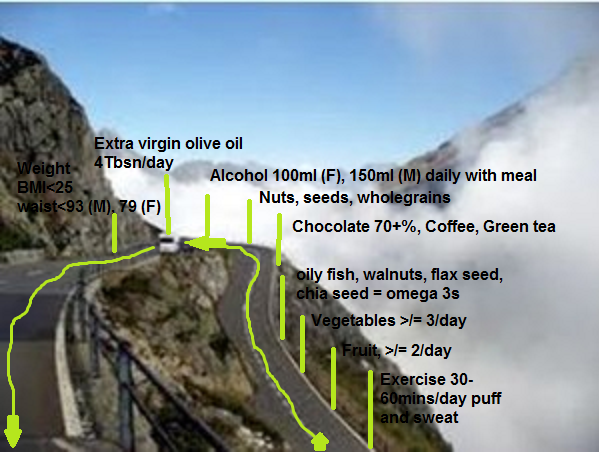 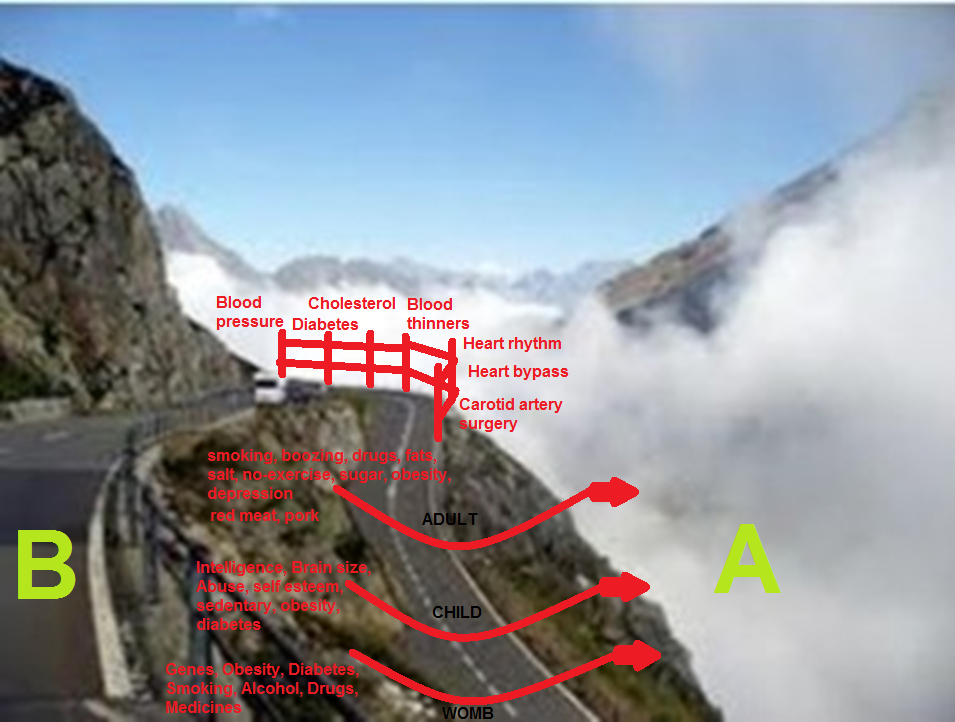 Vascular Health: latest evidence
PREDIMED = Mediterranean diet 2013
Randomised controlled trial

Adventist Health Study 2:  2013-14
Prospective large cohort of vegetarianism

CSPPT: Folate for stroke prevention 
JAMA March 2015

Ubble (Lancet June 2015)
Huge prospective mortality predictors
Association not causation
Mediterranean Diet
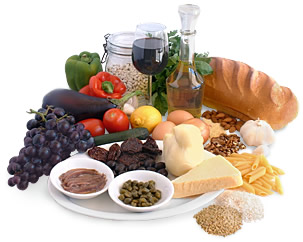 Finally 2013! First time we’d had proOF you can change your  vascular future
PREDIMED: a great trial of average age 50-80, 7000 subjects with “high risk” but no stroke or heart attack. Followed for  5 years
Go Mediterranean 2 trials; stopped early
Secondary prevention after MI (584 people)
Lyon Diet Heart Study Lancet 1994 and Circulation 1999
MI+CVevent+CVdeath @4yrs  34%  10%                      Risk down by 67%



Primary (high risk) prevention (>7000 people) PREDIMED; NEJM Feb26 2013; 
Stroke+MI+death↓ 4.4%  3.6%;                                         Risk down by 30%
Stroke (nuts cohort) 2.5 %   1.4% @ 5yrs;	                     Risk down by 46%

This is as good as blood pressure medication trials

HOPE (very high Risk + ACEi) Stroke 4.9%  3.4%;    Risk down by 32%
PROGRESS (Prior stroke/TIA) Stroke 3.8%  2.7%;    Risk down by 28%
NEJM 2000 Lancet 2001
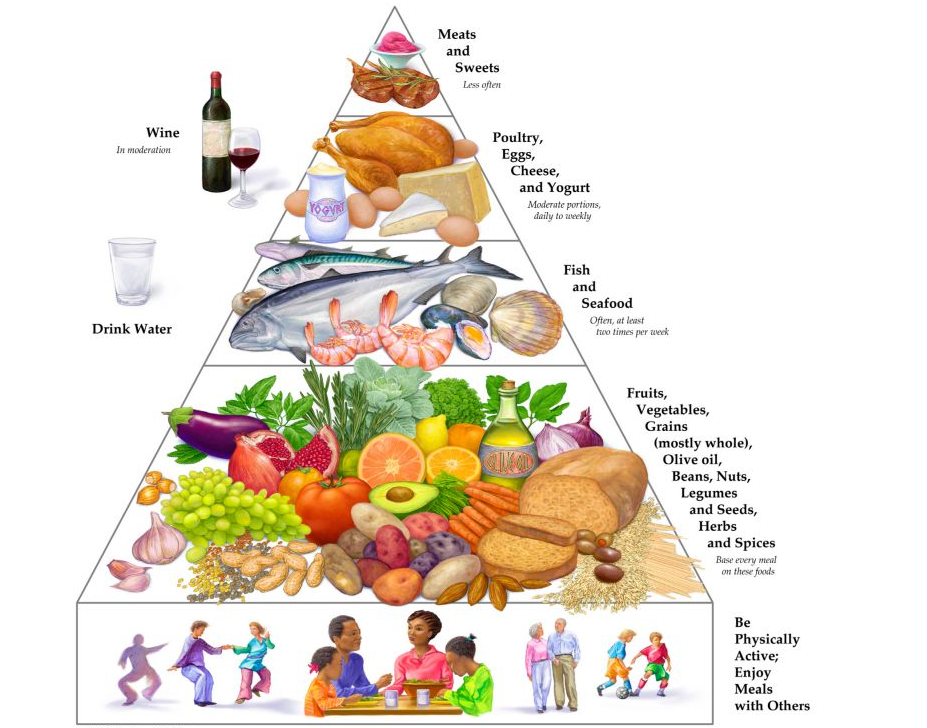 Mediterranean Diet
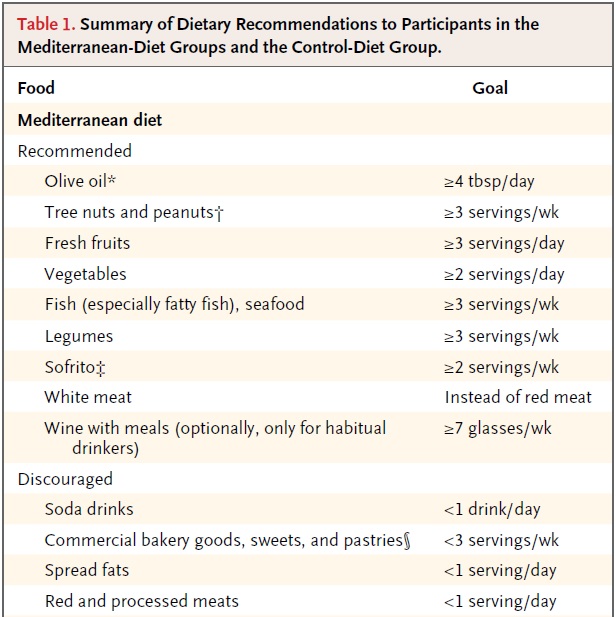 My comments, based on this and other studies
extra virgin olive oil (or canola??)
handful esp walnuts
any but esp citrus, pipfruit > berries
cruciferous > root veges
beans/peas
tomato, onion, garlic, oil
margarines, butter (use oil)
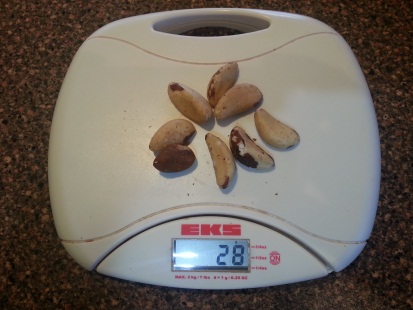 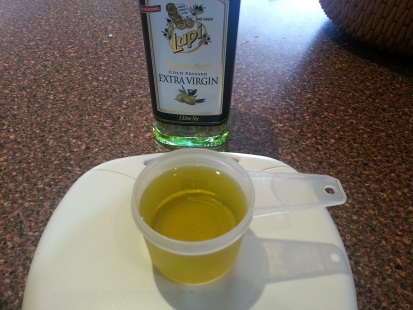 Mediterranean Diet
Daily or
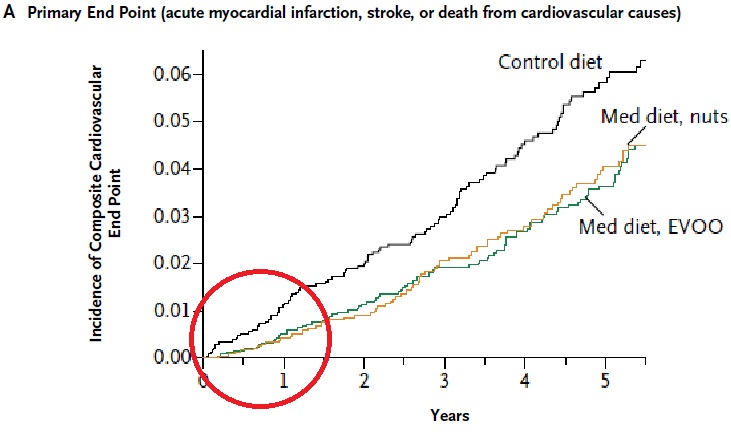 Benefit especially in
Hypertensives p=0.06
Hyperlipidaemics p=0.06
Obese p=0.05
Mediterranean also prevents dementia
REGARDS Study 2003–2007: Adherence to a Mediterranean diet and risk of incident cognitive impairment Georgios Tsivgoulis, MD, Neurology April 30, 2013 vol. 80 no. 18 1684-1692 

Mediterranean Diet and Brain Power measured at baseline and yearly for 4 years

cognitive impairment developed in 7% 
Mediterranean diet group especially in non-diabetics  20% (1/5th) less risk of brain power loss (p = 0.007)
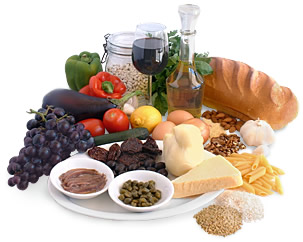 SDAdventist Vegetarian Diet?
SDAdventists and longevity/diet
96,000, 2/3 F, 1/5 black, age 57, most = SDA
2002-5 (73,000 FU x 5.8yrs)
adjusting for age, race, sex, smoking, exercise, education, marital status, alcohol, geographic region, menopause, and hormone therapy
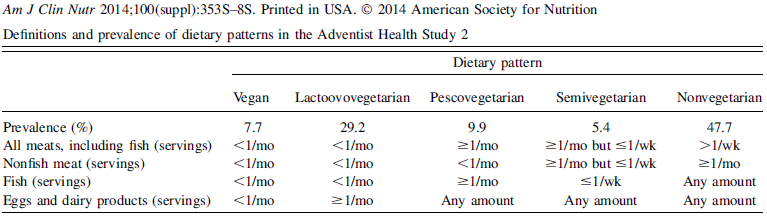 SDAdventists and longevity/diet
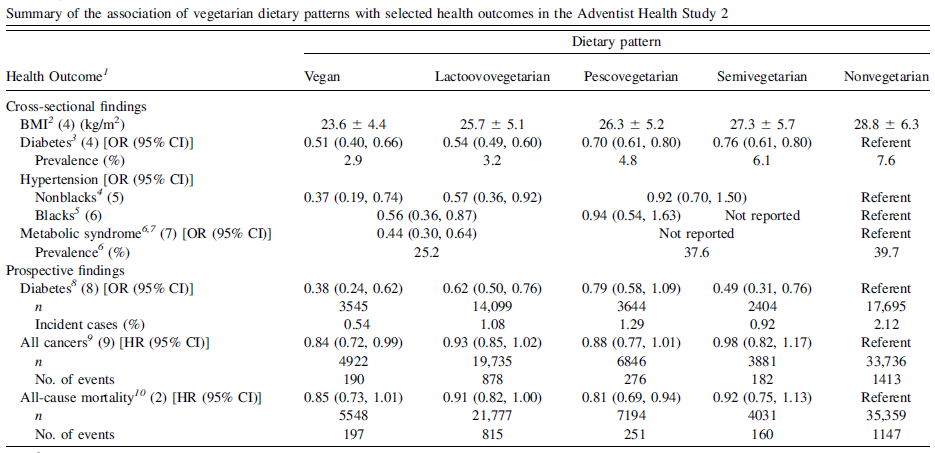 SDAdventists and longevity/diet
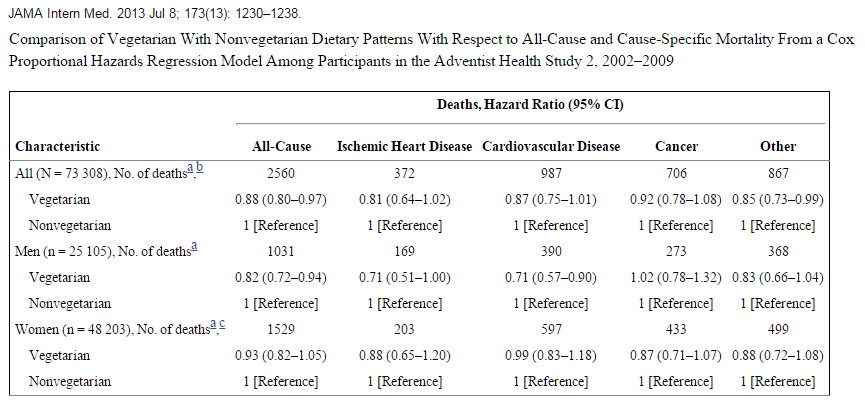 Results (not included in table) for stroke were for men, 0.83 (0.52–1.31); and for women, 1.27 (0.89–1.80).
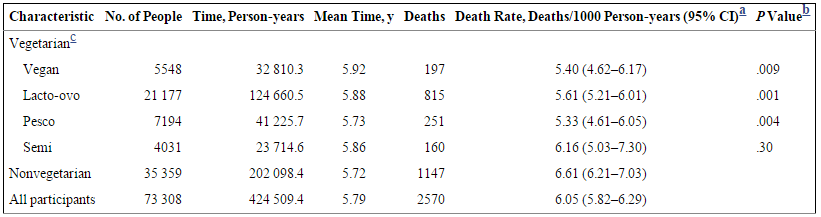 SDAdventists and longevity/diet
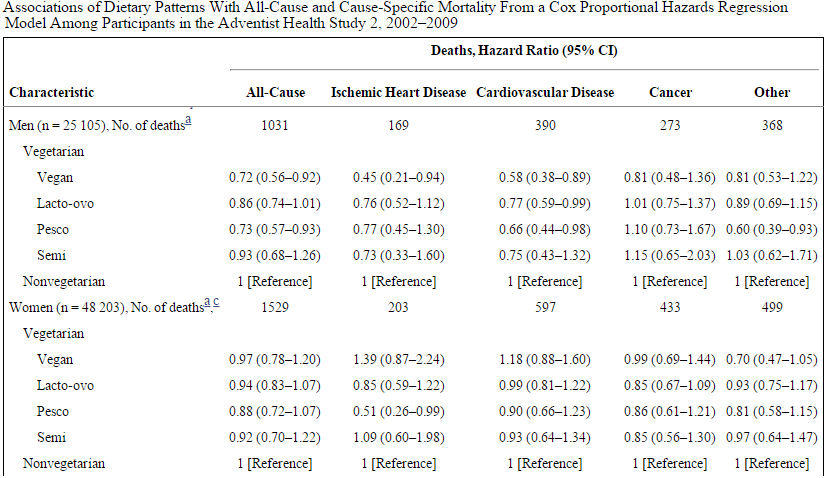 CPPSTJAMA March 2015Folate given to Chinese (age ~60, all with raised blood pressure) over 4 years and looking for effect on Stroke
Ideally, adequate folate levels would be achieved from food sources such as vegetables (especially dark green leafy vegetables), fruits and fruit juices, nuts, beans, and peas.
RCT Enalapril +/- Folate 0.8mg/day
20,000 people in China
MTHFR gene type (deals with folate)

If low folate, good genes,  treatment reduced strokes 4.4 2.0% 4yr. No gain if Folate >11

If bad genes (TT, starting homocysteine ~15) then Folate dose inadequate to reduce stroke except if folate >9 then 4.1%1.9% (RRR 54%)
RCT Enalapril +/- Folate 0.8mg/day
My conclusions for healthy living
Treating lowish folate is highly effective in stroke prevention

Treating normal folate if Homocysteine is >/=15 is likely highly effective

Treating aggressively lowish folate where homocysteine is high may assist
UBBLE June 2015 massive hunt for mortality causes
2015 Breakthrough data: UBBLE (www.ubble.co.uk/available for your interest)= provides associations only, no clear evidence that certain choices will help
500,000 people in the UK
655 risk factors assessed
aged 37–73 years
UK Biobank from April, 2007, to July, 2010
5 year mortality (and other outcomes)
2015 UBBLE women(the relative odds of dying over 5 years is given next to the activity. ie 0.5 means half the risk, and 3  means 3 times the risk)
2015 UBBLE healthy women all-mortality
Top 10 factors = smoke related - STOP
Face looks old 3x young
Walk slowly 2x briskly
Pulse rate <60 1.5
Don’t live with parents 1.4
Tea 1-3x/d (none 1.3)
Coffee 1-3/d 0.9, decaf or ground 0.9
Beef 0.5-4x/wk  (daily 1.6x)
Cheese 1-4x/wk (daily 1.1)
Lamb <1/wk (daily 1.2)
Pork <1/wk (daily 4)
Oily fish 2-4x/wk (none 1.3, daily 1.9)
Poultry 2-6x (<1x 1.2, daily 1.9)
Exercise (0.6x), avoid complete laziness (3x)
Exercise 1-2hr sessions (none 2.5x )
Cycle transport (0.4x), strenuous sport (0.5x)
Get fit together (no sport club/gym 2x )
Use the stairs heaps (no stairs 2x)
Light DIY 2-3x/wk (none 2x). Heavy ~ 1 hr 
(none 3.5x, or >3hrs), 1-3x/wk
Walk 4-7days/wk (0.4x), 20-30mins
Vigorous exercise 2-4days/wk,  <1hr/time
Spreads olive- or flora proact (butter 1.5)
Wholegrain bread (white 1.4) 
Skim milk or soy (full cream 2)
Fruit >1/d 0.8;  raw salad/vege >4 Tbs/d 0.8
Veges cook 2-8 heaped Tbs/d 0.9
Muesli (0.7x weetbix, 0.5x cornflakes)
Salt added always 1.5
UBBLE women VASCULAR-mortality
Sleep 6-7hrs/night avoiding >>8hrs
Avoid regular siestas (3x never)
Bounce out of bed (2.5x)
Drink alcohol  none = 2x, gave up = 3x
Alcohol 3-4x/wk 0.7 
Red wine 2-6 glass/wk 0.3
White wine >2/wk 0.4
Beer/cider 0-2/wk, Spirits <1/wk
Cancers+Etoh wine 0.8-0.9, beer/cider 1.2
Waist <87cm (versus >103 = 3x)
TV 0-1hr/day (1.5x 2-3, 2x 3-5 4x>5hrs/day)
Avoid loneliness (2x), Social group (2x)
Enjoy activities(3x), stay happy (3x)
Boost your energy (3x daily tiredness)
Have a youthful face (4x older than age)
Keep up your mobile phone use (2x less use)
Don’t be a stickler for motorway speedlimits (2x)
Get outside in summer (4.5x not), usu block/hat
UBBLE men (the relative odds of dying over 5 years is given next to the activity. ie 0.5 means half the risk, and 3  means 3 times the risk)
UBBLE healthy men all cause-mortality
Top 10 risks are smoking related – STOP
Weak grip strength 3x (not for women)
Exercise 0.5
Be fully employed 36-50hrs, don’t retire young
Rich 0.5, house (0.2-0.5), 2+ cars (0.25 x none)
Fish 1-4x/wk (none 1.4, daily 1.6)
Poultry 1-4x/wk (<1 1.3x, daily 1.7)
Beef 0-1x/wk (2-3x 1.3, >5x 2.5)
Lamb  <1x/wk (>2x/wk 1.5)
Cheese have it, none = 1.4
Pork <1x/wk, huge increase 5+/wk = 3.5
Processed meats <1x/wk (2x daily)
Walk for pleasure > 3hrs, 1-10 x/fortnight
Vigorous exercise 2-3d/wk 30-60m or >3hr
Sleep 6-7hrs/night, avoid >>8hrs
Avoid regular siestas
Bounce out of bed in mornings
Full of energy (mostly exhausted 3-4x)
Look younger than your age (2x look older)
Do not avoid motorways, 
+ sometimes speed          
Red wine 3-4day/wk, with meal, 3-6/wk  0.3     
Avoid 5+ hrs TV/day (0-1hrs best)
Outdoors sun, usu (not always) protected
Stay engaged / happy (mostly unhappy 2-2.5x )
UBBLE healthy men all cause-mortality
Vascular Mortality
Drink alcohol, none = 1.6
Red wine >2 glass/wk 0.6 vs none 1.2
White wine  2-6/wk 0.6 vs none 1.5
Avoid fortified wines 1.6
1-3cups ground coffee/d  0.7
Live with >4 in house (3.3x younger only)
BP  ?122-142 / >73
BMI <23.6 (age <54) <31 (age <70)
Waist 78-97 (>103cm 5x),  Hip 96-101cm (2.6x)
Pulse<60/minute (>80 = 2x)
Spreads rarely olive oil based > butter (1.5-2x)
Muesli 0.5 , Porridge (0.7x cornflakes), >/= 4x/wk
Wholegrain/meal bread (white 1.5x)
Minimise salt (usually add 1.3, always 1.7) 
Fruit >2/d 0.7, Dried fruit unlimited, (none = 2x)
Cooked vege 2-3/d, Raw vege 2-4 heapTbs 0.7
Soya or skimmed milk (0.7x full cream) 
3-5cups tea/d 0.9
Walking pace slow  = 7-9 x brisk
Exercise, none = 3x, not every day
Go up /down stairs all day 0.5  (<60yo)
Walk for pleasure >3hrs occ = 0.6  
Strenuous sport 2-3x/wk 0.5
Vigorous Exercise 2-4d/wk 0.7,  
Exercise  30-60m/dose 0.7
Heavy DIY >1x/FN 30-60 mins (none 2x)
Now on to Stroke and LifestyleNo other high quality studies exist to indicate what we should be doing to minimise risk!
Prevention of Stroke: 90% less??
Interstroke Lancet 2010
Avoidable Stroke Risks: how strong is the risk?
Risk of stroke increased 2x
	smoking,  cholesterol, hardened arteries, The Pill, lack of exercise
	obese, B vitamins lack, Gum disease, some bugs,	acute infection, 	low birth weight baby, family history

Risk of stroke increased 4x
	Diabetes (2-6), Heart Rhythm, Illegal drugs(2-5)

Risk of stroke increased 6x
	Blood pressure
Blood pressure and Strokefixing blood pressure = single most important risk factor
Reduce Diastolic (bottom number) BP by 3mmHg  ↓stroke by 33%

Reduce Systolic (top number) BP 1-2%↓stroke 16%

= Achieved by 15% less salt

What can you do? Meta-analysis of studies says… (J Hypertens 2006) 

				BP improvement
Very low salt (age 55+)		7 mmHg
Exercise 				7/5 mmHg
High Potassium diet			6/4 mmHg
Weight loss			1kg=1mmHg
Etoh restrict 			3.8mmHg
Fish oil 				2.3mmHg
Dark Chocolate			2-3mmHg?
Stop smoking			helps
Feigan, ISC 2013, Lancet 1998
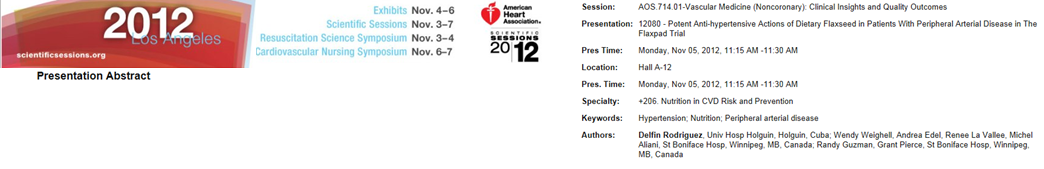 Flaxseed (“linseed”) and lower BP
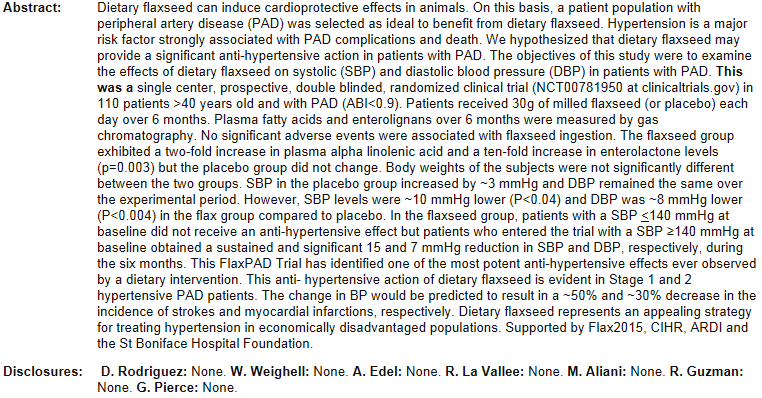 High potassium diet
analyses of trials
reduced systolic blood pressure by 6/4 mmHg (21 trials)

average potassium consumption in many countries is below the recommended  80 mmol/day

risk of stroke 30% less when the intake of potassium was 90-120 mmol/day (analysis of nine cohort studies)
Aburto N J et al. BMJ 2013;346:bmj.f1378
Aburto N J et al. BMJ 2013;346:bmj.f1378
[Speaker Notes: Fig 4 Association between higher potassium intake and risk of incident cardiovascular disease, stroke, and coronary heart disease in adults]
potassium and foods
(% of recommended daily intake)
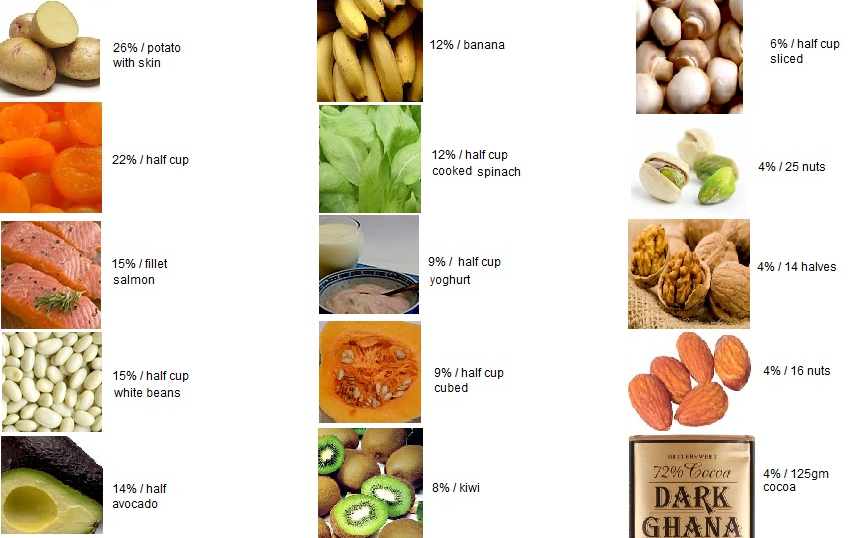 [Speaker Notes: Fig 4 Association between higher potassium intake and risk of incident cardiovascular disease, stroke, and coronary heart disease in adults]
Fruit and Veges and Stroke?
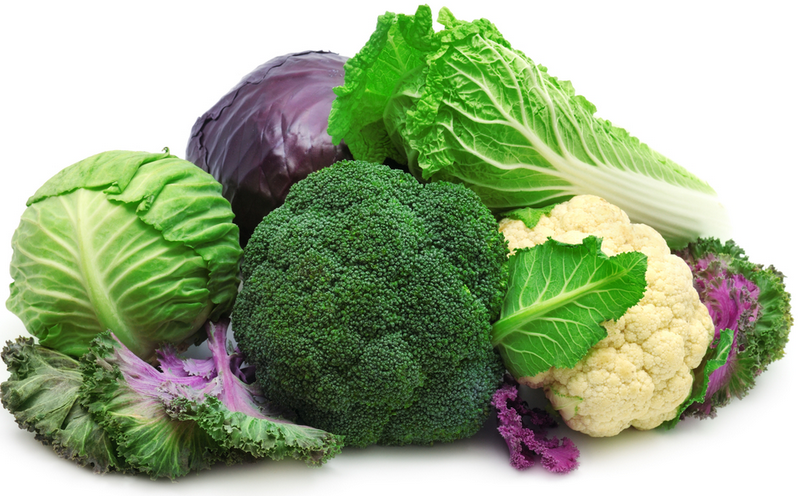 FYI these are the cruciferous veges (good for stroke prevention)
Fruit and Veges
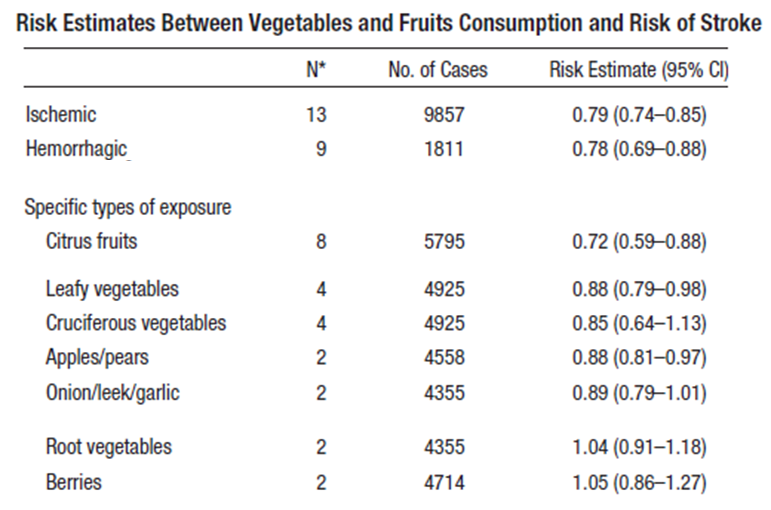 21% less
28% less
[Speaker Notes: Fig 4 Association between higher potassium intake and risk of incident cardiovascular disease, stroke, and coronary heart disease in adults]
Fruit and Veges
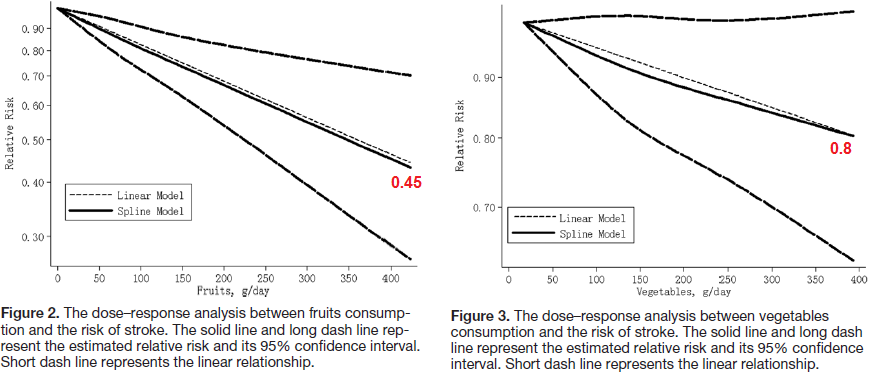 20% less stroke
from 400gm veges per day
55% less stroke
from 400gm fruit per day
[Speaker Notes: Fig 4 Association between higher potassium intake and risk of incident cardiovascular disease, stroke, and coronary heart disease in adults]
Fruit 400mg / day
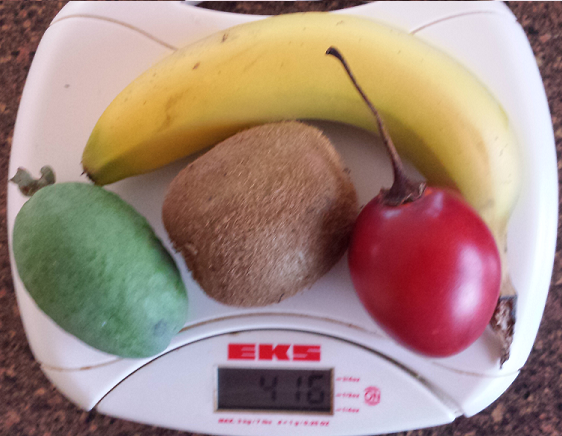 [Speaker Notes: Fig 4 Association between higher potassium intake and risk of incident cardiovascular disease, stroke, and coronary heart disease in adults]
Cannabis; NZ issue
Urine Cannabinoids  in ED, associated with 2.3x risk of stroke  

The following are known issues with cannabis
Heart attack within 1hr of smoking pot ↑ 5x
Irregular heartbeat (Afib)
Sudden cardiac  death
Brain arteries spasm (1/3 of all cases)
Young stroke (3/4 of cases)
Barber, ISC, 2013
That’s all on stroke prevention, but what about your general health?
the tsunami sweeping the nation
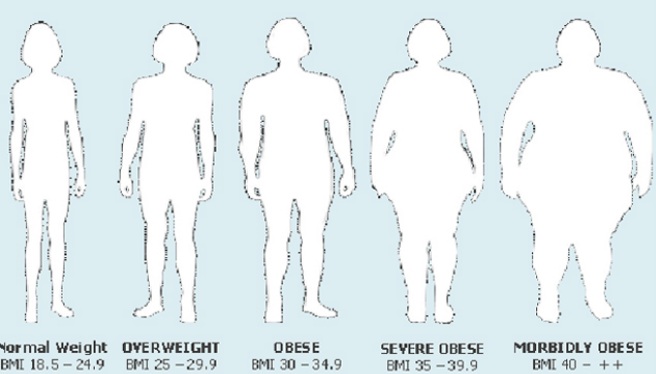 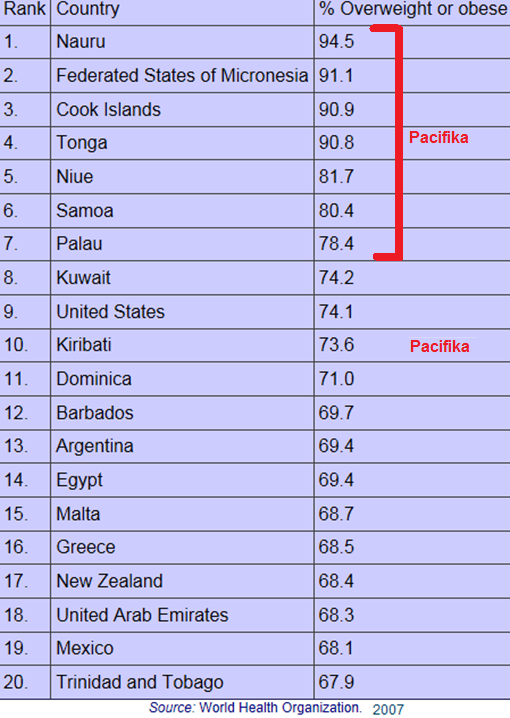 New Zealand is amongst the fattest in the world
and the Waikato is now officially the fattest part of New Zealand?
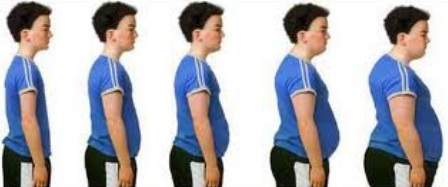 Obesity and the risk of early death?
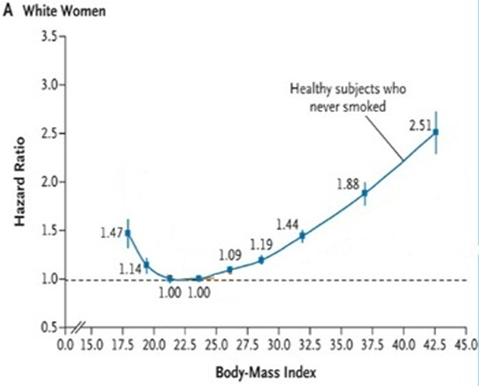 Anorexia 
is bad !
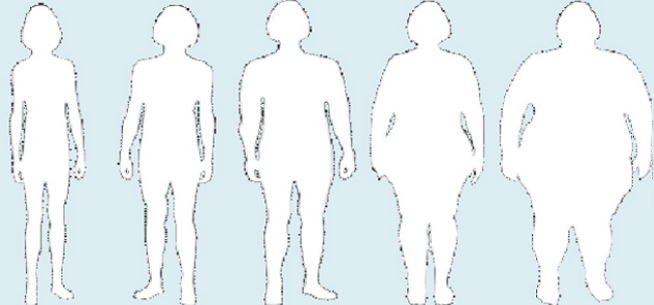 Only 1 in 3 are in a healthy weight
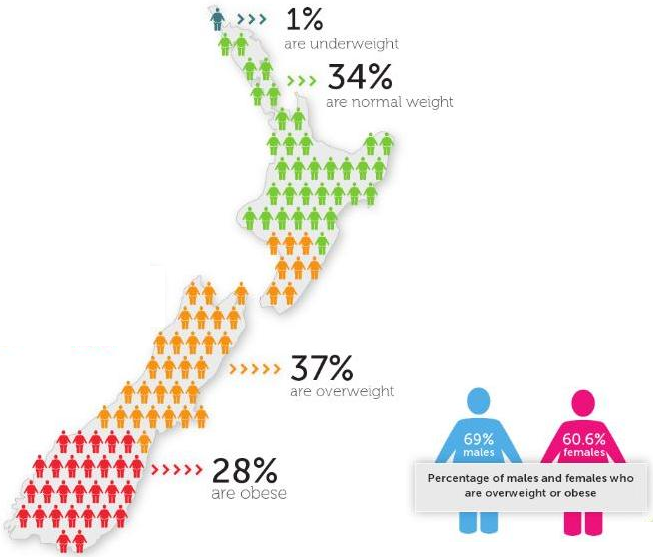 and it is worsening in kids, FAST !
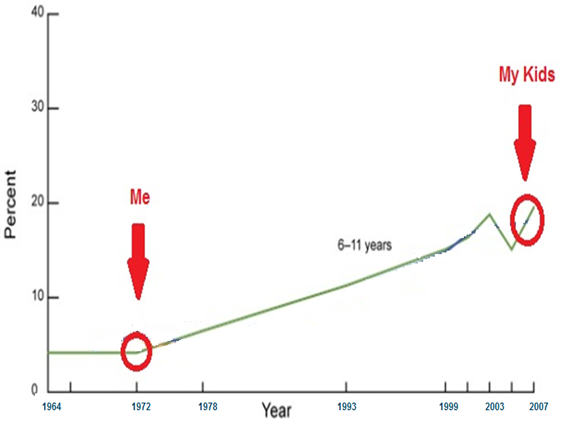 Data from USA over 45 years
and it is worsening, in NZ!blue=boys, pink=girls (of course)
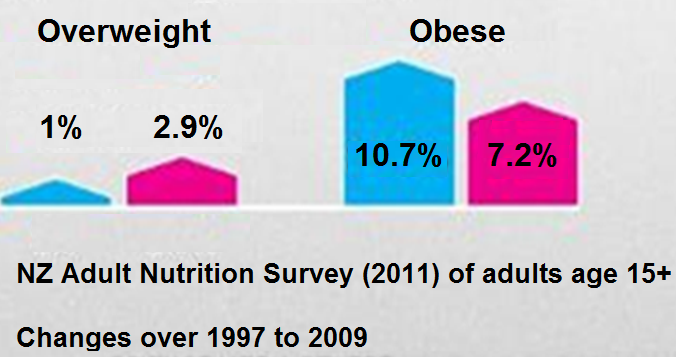 NZ major ethnic differences, but all are worsening
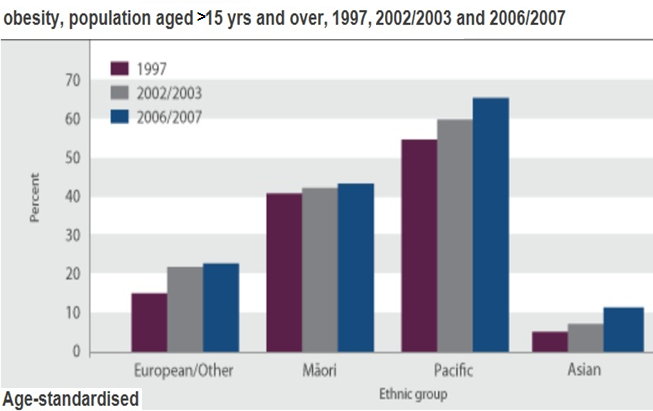 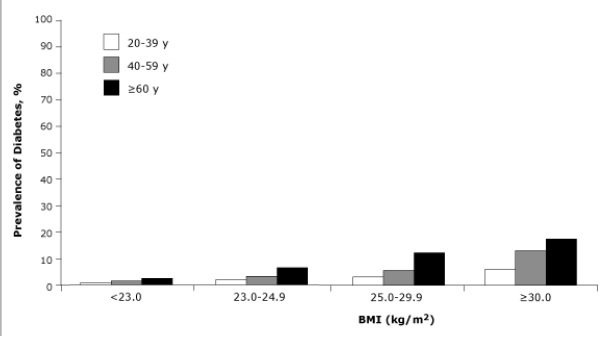 Having diabetes is linked to dementia
3000 older people ~70 yr old followed for 9 years

23% had diabetes, and another 5% developed it during followup.

(diabetes in NZ climbs by 5-10% each decade=obesity linked)

Diabetics had lower brain power, and the gap widened over 9 years

“New diabetes” fell in between the a) diabetics and b) non-diabetics

worse diabetes control (HbA1c) was associated brain power loss
Health ABC project, Archives Neurology 2013, Yaffe et al
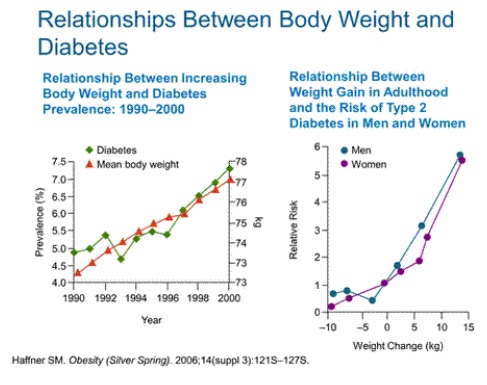 and we just keep growing outwards (MOH, 2006/7)
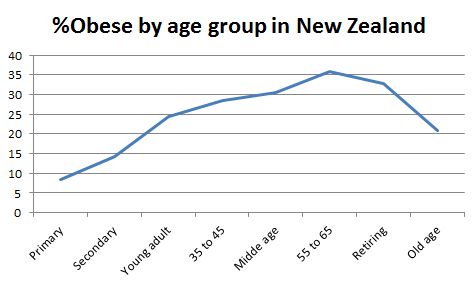 and obese people are dying off around retirement
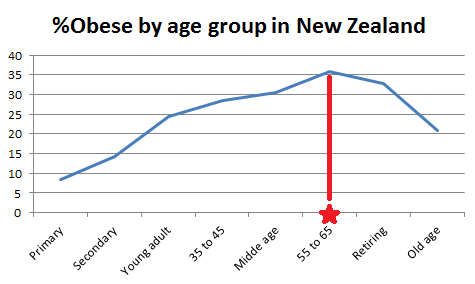 Obesity and smoking = even worse
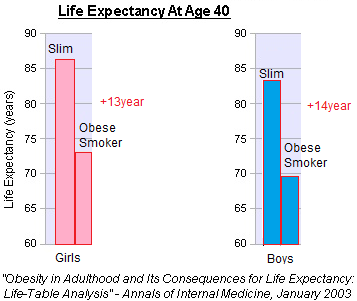 Exercise
Don’t be a couch potato
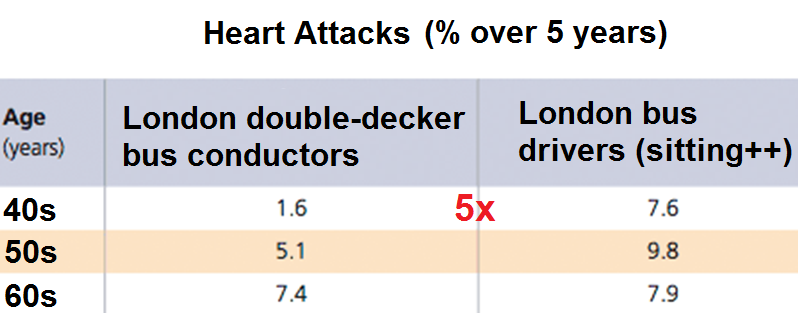 Lancet 1966; 2(7463): 553-9
not even an “active couch potato”
Sitting >23hrs versus <11hrs per week 
risk of dying of heart disease = 3x higher

even in exercisers

ipads, computers, TVs, long commutes and sedentary jobs are all bad news
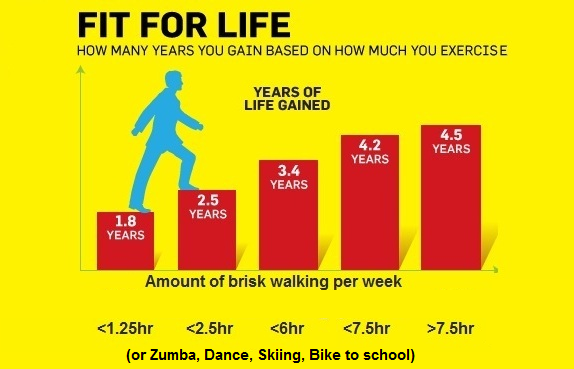 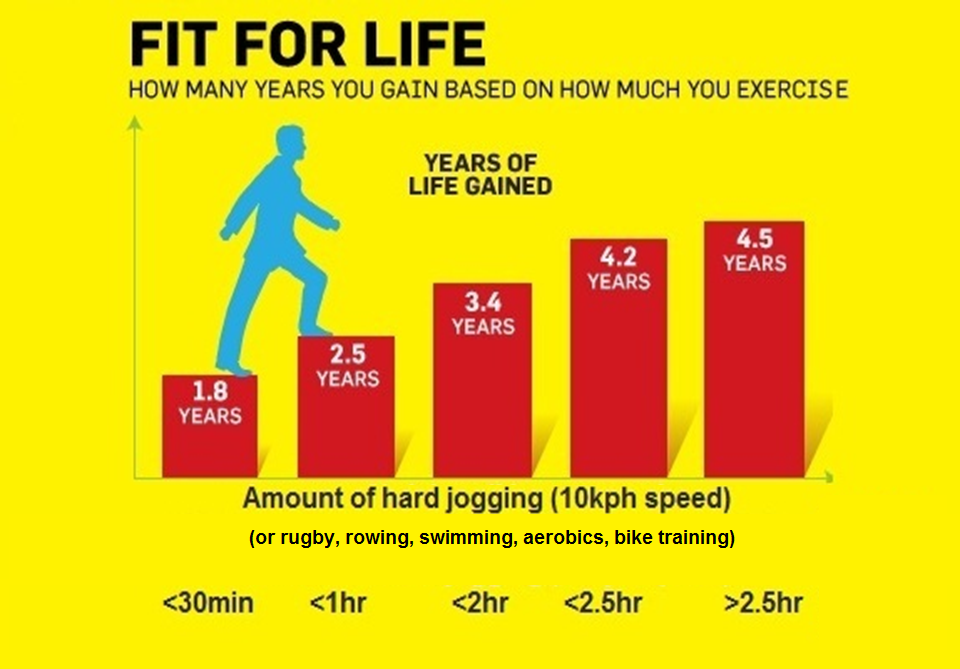 and the harder you exercise the better
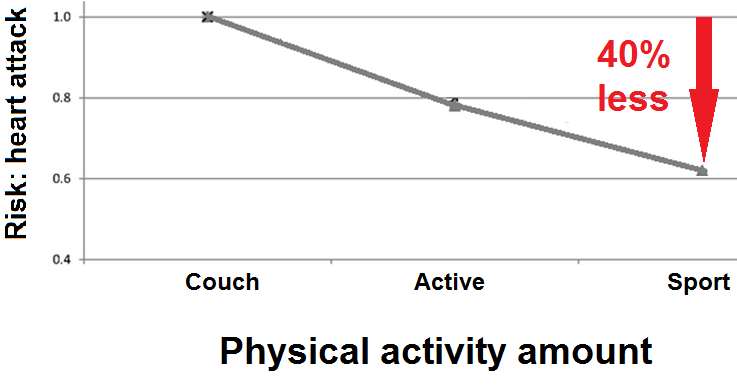 Women; Shiroma E J , and Lee I Circulation 2010;122:743-752
[Speaker Notes: Figure 3. Median relative risks of CHD/CVD by dose of physical activity.]
Exercise helps other health risks70000 Nurses, age 40+ x 8 years; NEJM 650-8 August 26, 1999
FAT: Non-obese and very fit 
 46% less MI than if lazy and obese

FAMILY: Family history of young MI + very fit 
 42% less MI than if lazy

FAGS: Never-smoking and very fit 
 85% less MI than lazy smoker (ex-smokers 81%!)
Your choice: get fitter                       this will change your future health
7 studies show it!
1. Erikssen G., (1998) Changes in physical fitness and changes in mortality. Lancet 352:759-762 
2. Manson J.E., (1999) A prospective study of walking as compared with vigorous exercise in the prevention of CHD in women. N.Engl.J.Med. 341:650-658 
3. Paffenbarger R.S., (1994) Changes in physical activity and other lifeway patterns influencing longevity. Med.Sci.Sports Exerc. 26:857-865 
4. Paffenbarger R.S (1993) The association of changes in physical-activity level with mortality among men. N.Engl.J.Med. 328:538-545 
5. Wannamethee S., A.G.Shaper, M.Walker (1998) Changes in physical activity, mortality, and  coronary heart disease in older men. Lancet 351:1603-1608 
6. Lissner L., (1996) Physical activity levels and changes in relation to longevity. Am.J.Epidemiol. 143:54-62 
7. Hein H.O., (1994) Changes in physical activity level and risk of ischaemic heart disease. Scand.J.Med.Sci.Sports 4:57-64
If you are a couch potato , but later take up exercise…
Followed up for 8 years your risk of heart attack is less
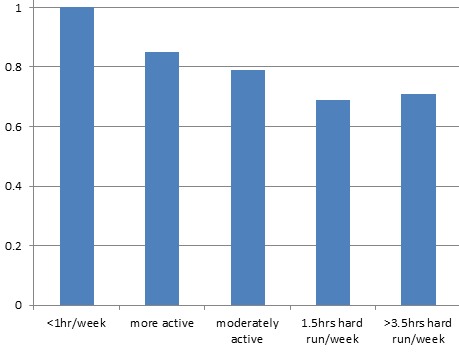 30% less!
P=0.03 for a trend
Relative risk
72000 Nurses,
NEJM 650-8 August 26, 1999
Still a couch potato